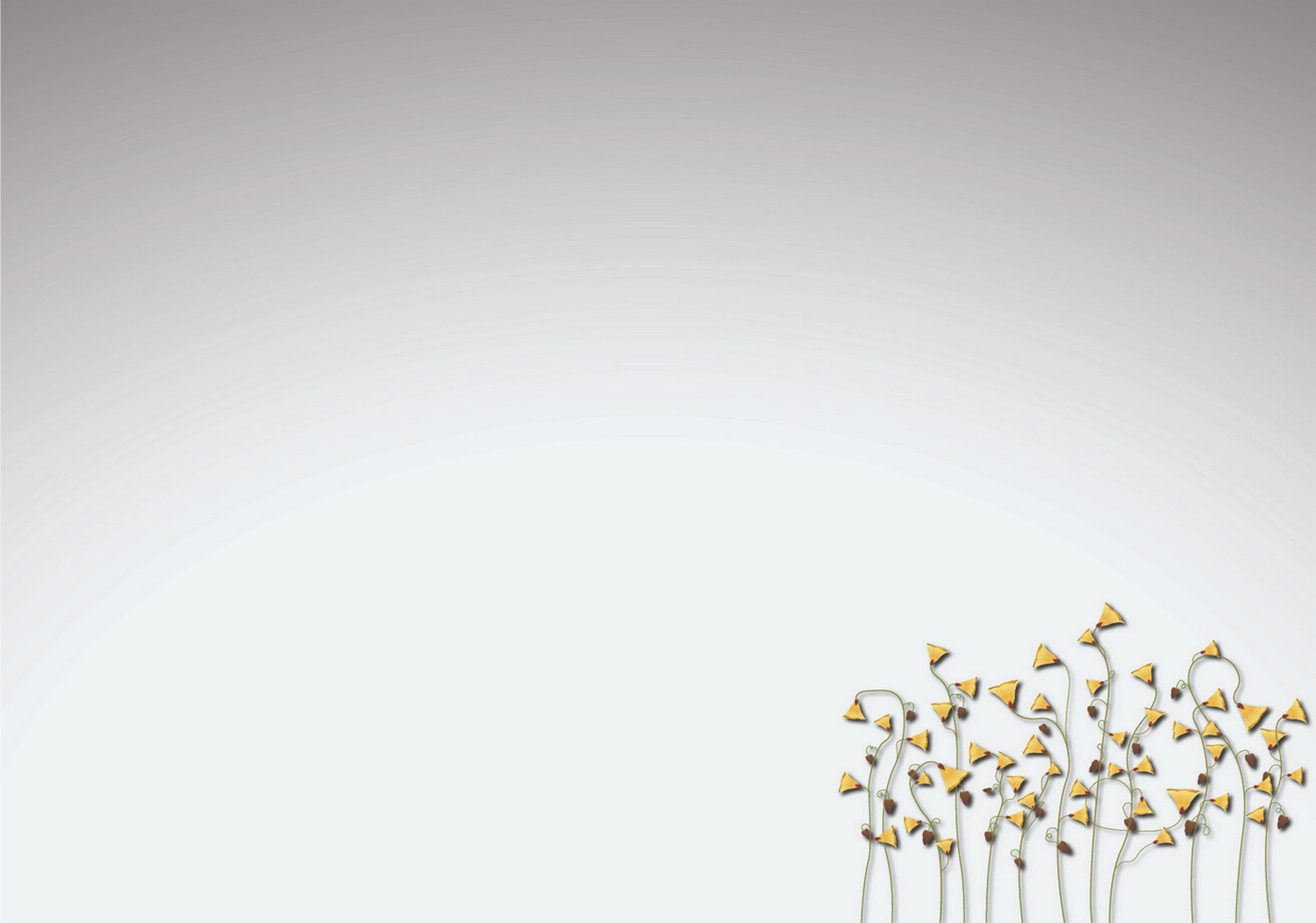 AŠ IR MANO ŠEIMA
Kauno lopšelis- darželis „Liepaitė“
Parengė: Rasa Barvainienė
Aistė Guobė
Tikslas: 
Išsiaiškinti gyvenimo šeimoje ypatumus. Padėti suvokti šeimų įvairovę. Kas sieja visus šeimos narius.
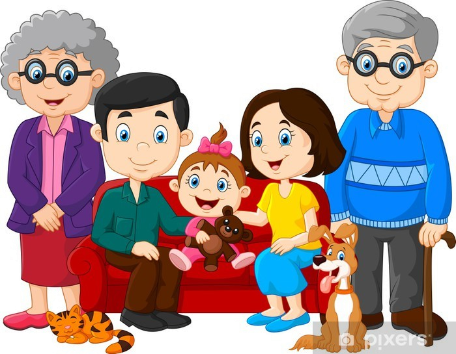 Sveiki vaikai! Šiandien išsiaiškinsime gyvenimo šeimoje ypatumus.
Padėsime suvokti šeimų įvairovę. Kas sieja visus šeimos narius.
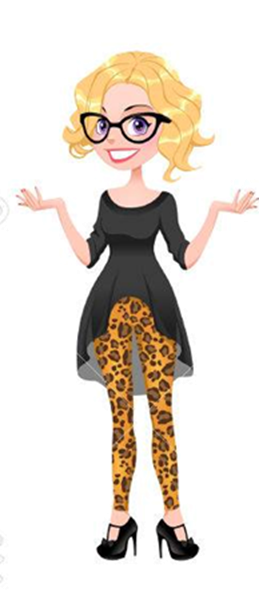 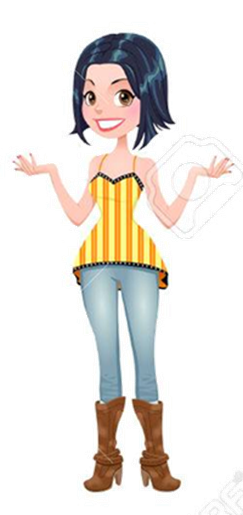 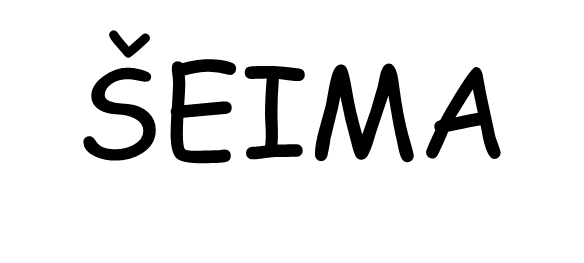 Tai giminystės ryšiais susieta žmonių grupė, kurią sudaro tėvai ir vaikai, o plačiąja prasme – ir seneliai, anūkai bei kiti kartu gyvenantys giminaičiai.
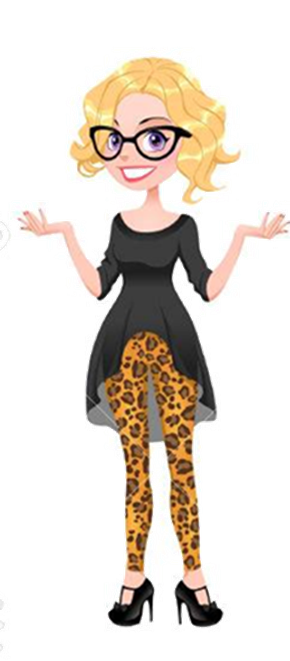 Psichologiniu požiūriu šeima yra pagrindinė socialinė institucija, kurioje auga, bręsta ir ugdosi asmenybė.
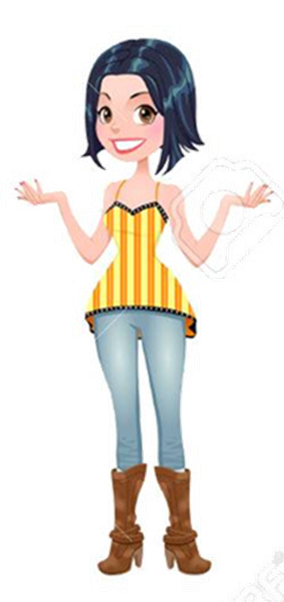 Ne kiekvieną šeimą sudaro tėtis, mama, brolis, sesuo... 
Pavyzdžiui, Rūtelė gyvena su savo seneliais,
 Daiva ir Darius – vien su mama. 
Paulius su tėčiu.
Kęstutis gyvena vaikų globos namuose. Jo šeima – visi tuose namuose gyvenantys vaikai ir jų globėjai.
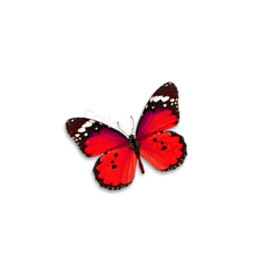 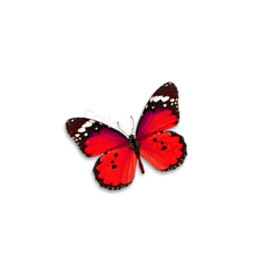 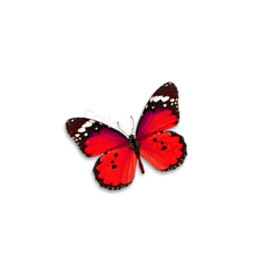 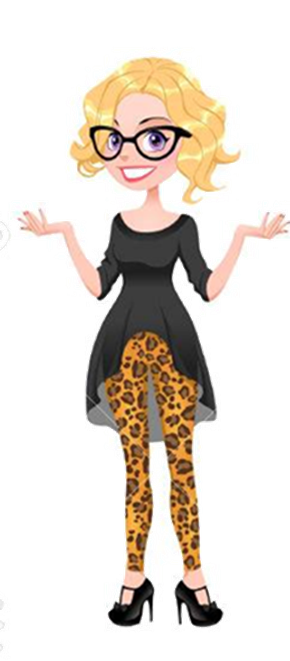 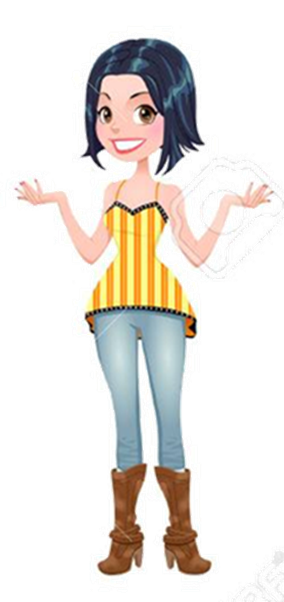 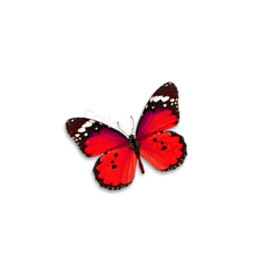 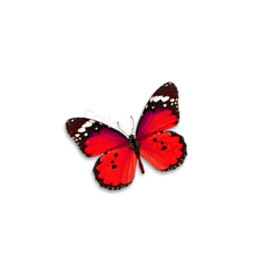 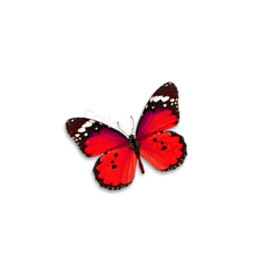 Šeimoje svarbiausia rūpintis ir padėti vieni kitiems. Šeimoje kiekvienas jaučiasi saugus. Šeimos nariai jaučia tamprų tarpusavio ryšį. Jie rūpinasi vienas kitu ir stengiasi tai parodyti bei išsakyti. Šeimos praleidžiamas laikas kartu yra labai vertinamas.
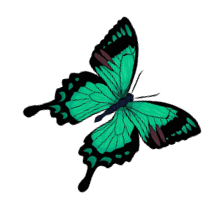 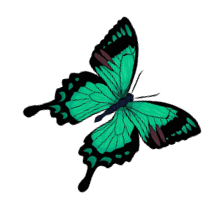 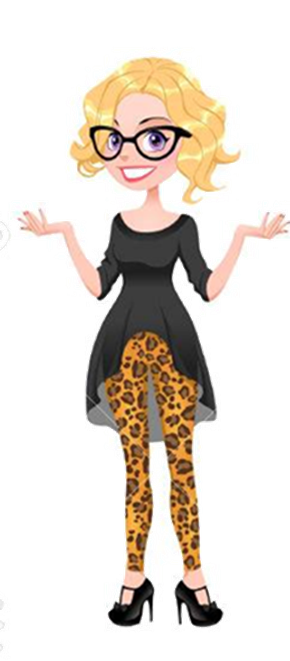 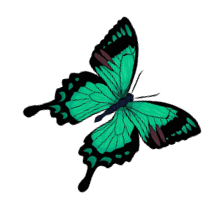 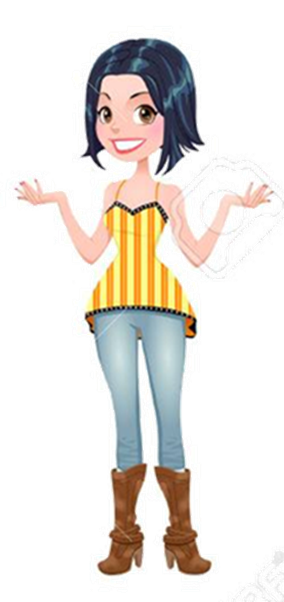 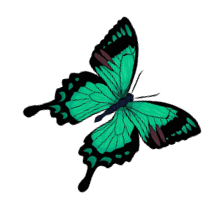 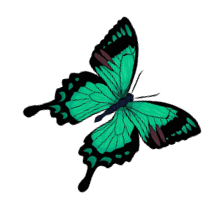 Šeimos nariai gali dalintis savo mintimis ir kartu gerbti vienas kitą, neteisdami, nekritikuodami ir negąsdindami. Jie kalbasi apie tai, kokie veiksmai juos liūdina, pykdina ar pamalonina. Stipriose sveikose šeimose būna konfliktų ir jose ginčijamasi. Bet čia stengiamasi išsiaiškinti skirtumus vertinant situaciją ir pasidalinti kylančiais jausmais tam, kad geriau vieni kitus suprastų.
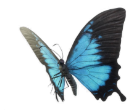 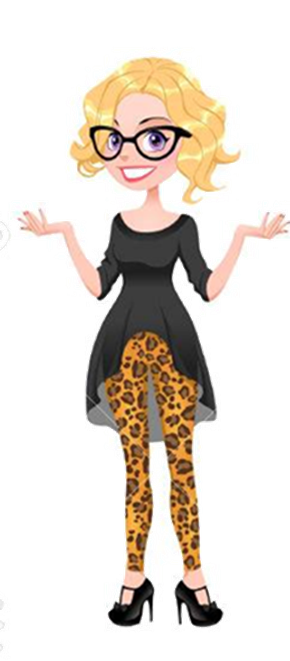 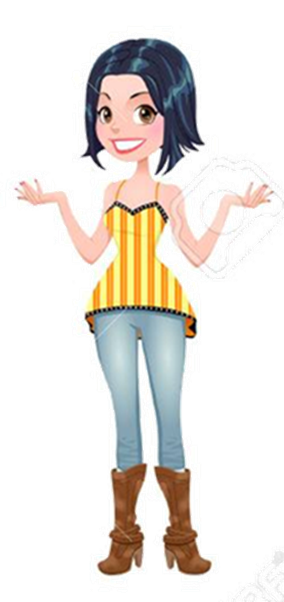 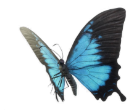 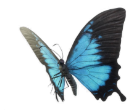 Šeimos nariai didžiuojasi tuo, kad priklauso savo šeimai. Jie nesigėdija vienas kito, ar to, ką kiekvienas veikia. Jie įsipareigoja prisidėti kuriant narių laimę ir gerbūvį. Kiekvienas atiduoda savo laiką ir energiją šeimai ir kartu iš jos gauna palaikymą bei auklėjimą.
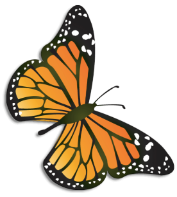 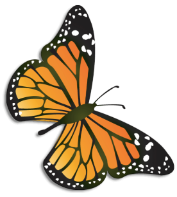 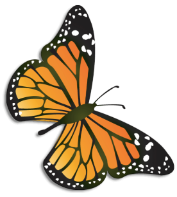 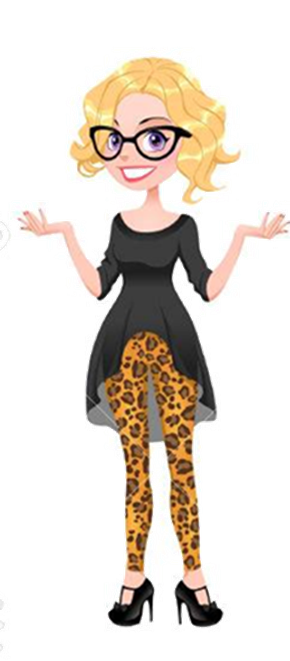 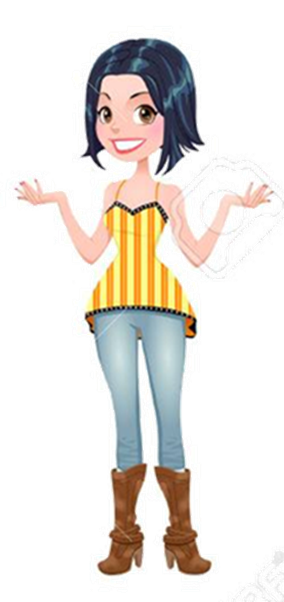 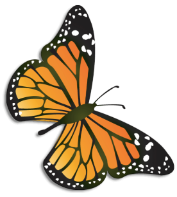 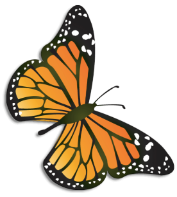 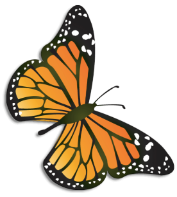 Stiprios šeimos puoselėja savo juokus bei žaidimus. Jie prisimena malonias akimirkas ir jas pasakoja sumažindami dabartinį stresą. Jie kartu žaidžia ir taip džiaugiasi vienas kito buvimu šalia. Jie gali iš savęs pasijuokti ar pajuokauti sunkių pasikeitimų metu, sunkiomis akimirkomis.
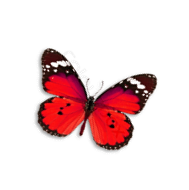 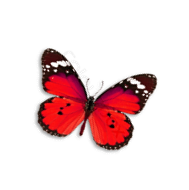 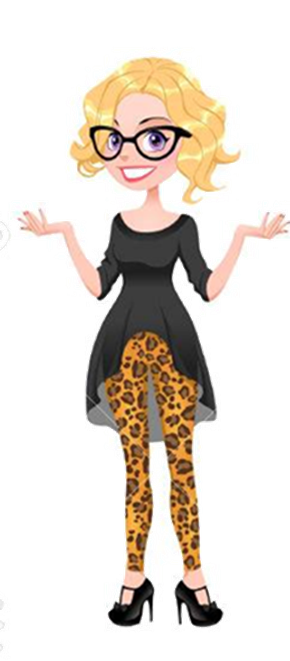 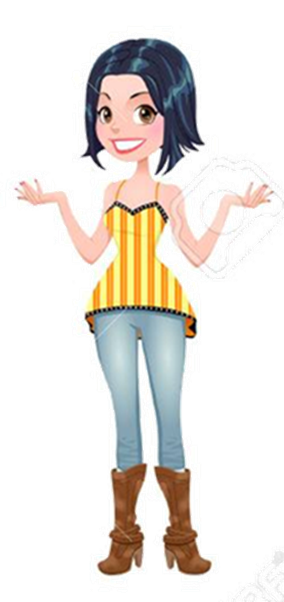 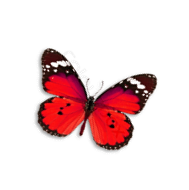 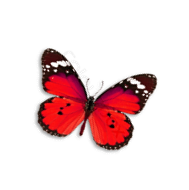 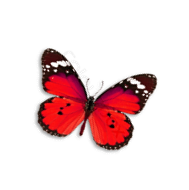 O dabar visus kviečiame atlikti užduotis.
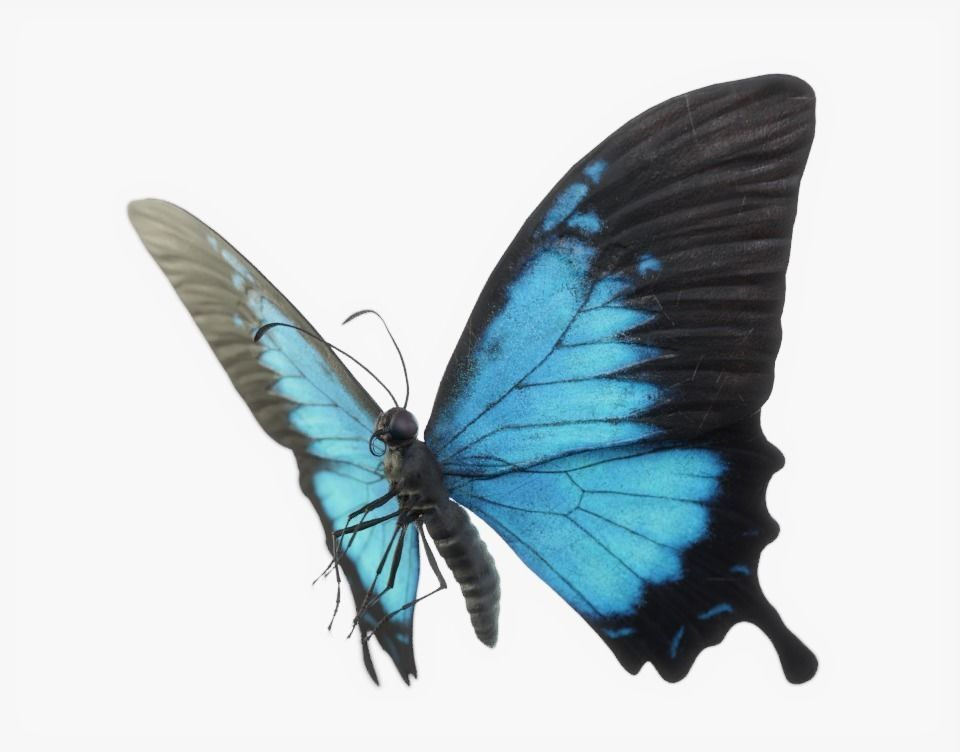 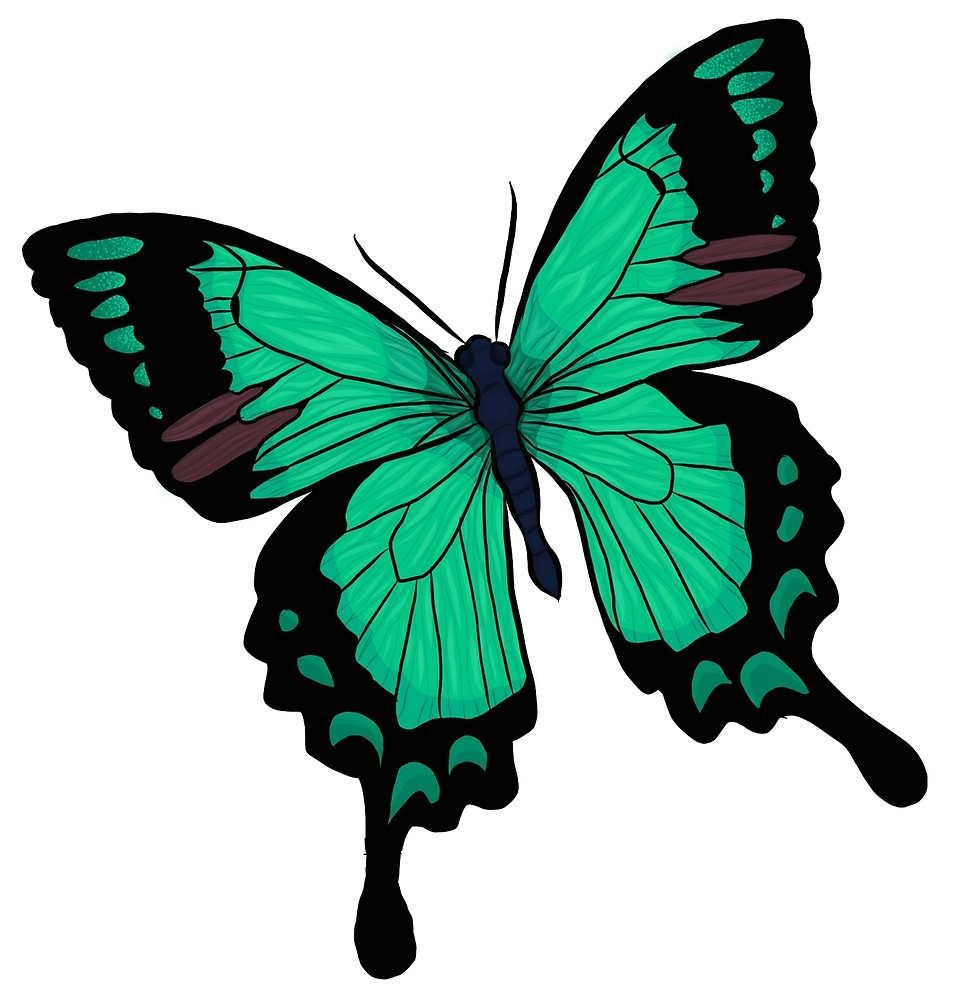 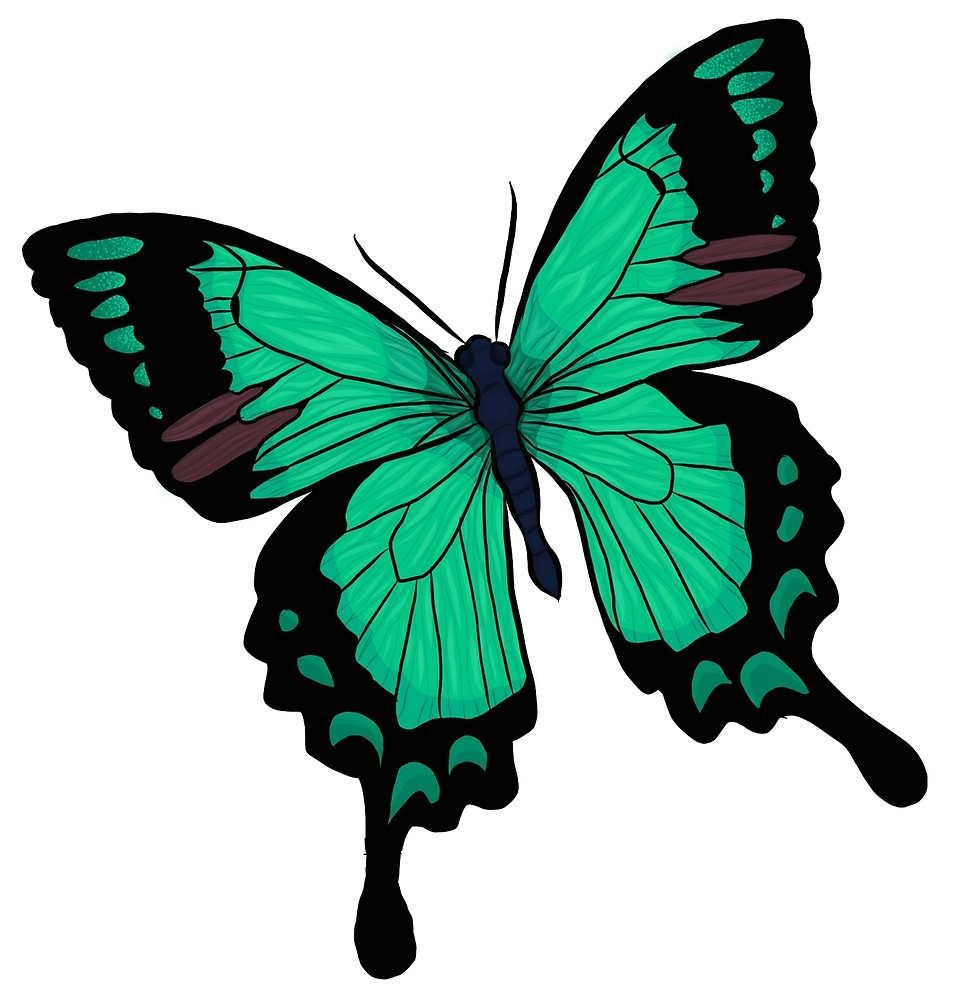 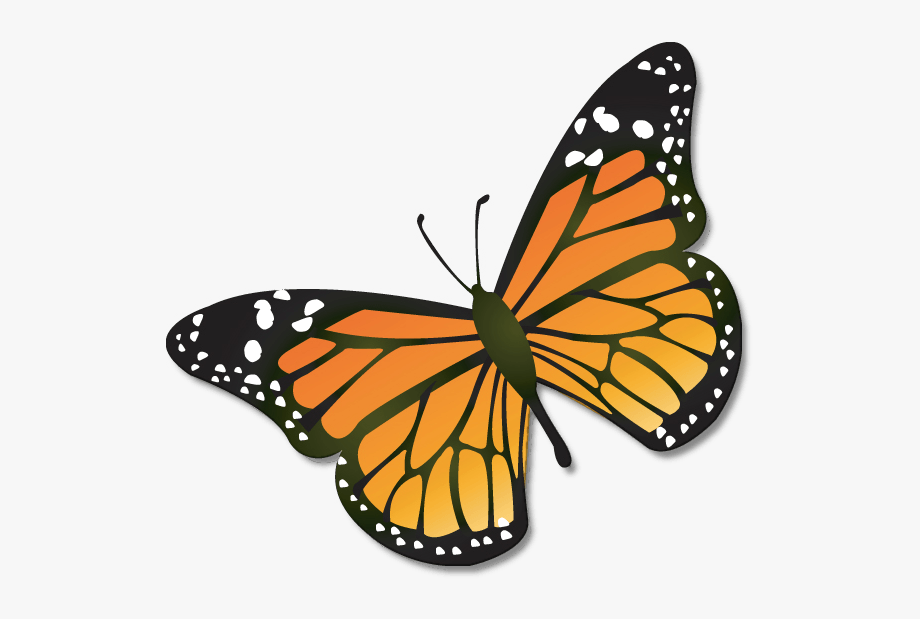 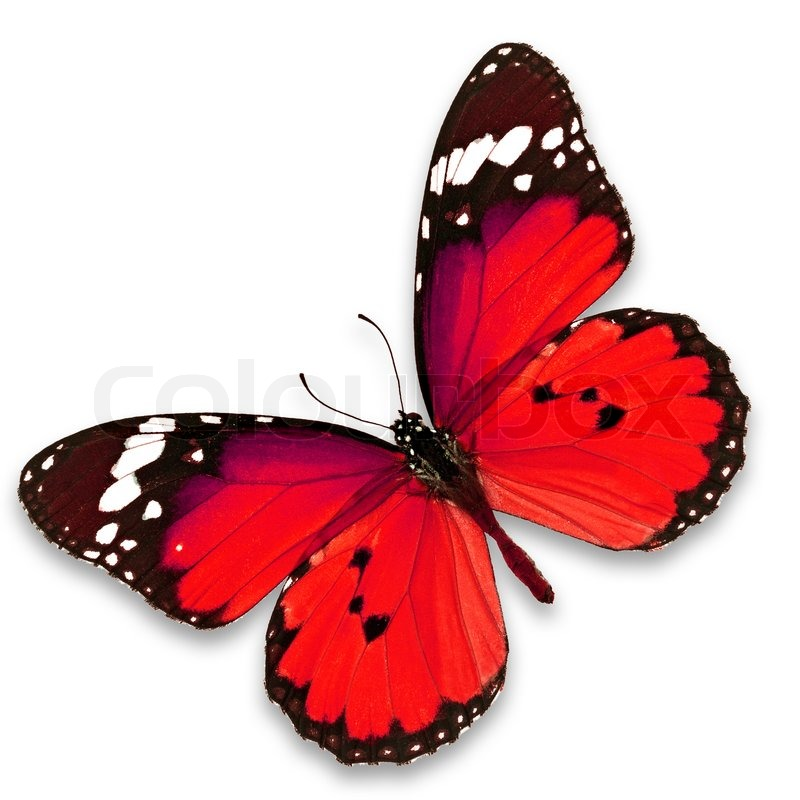 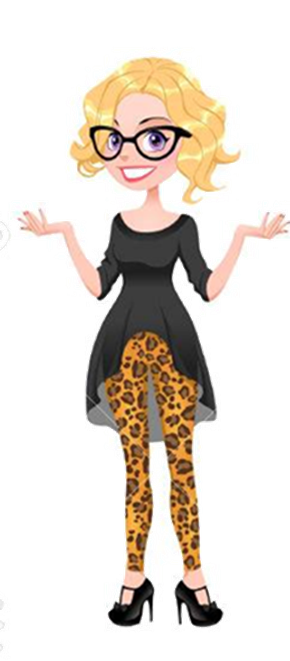 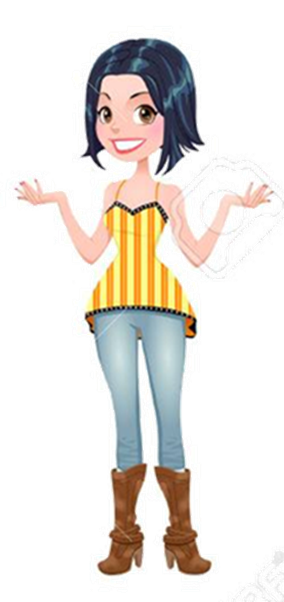 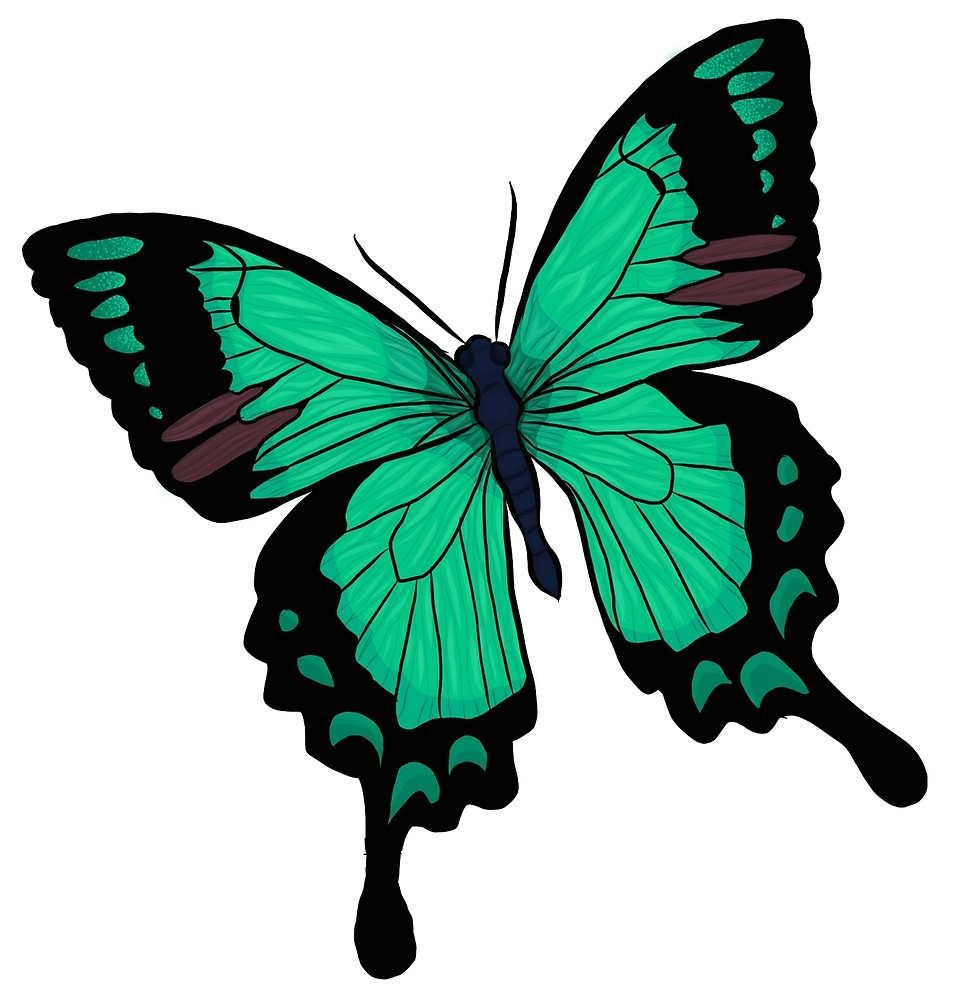 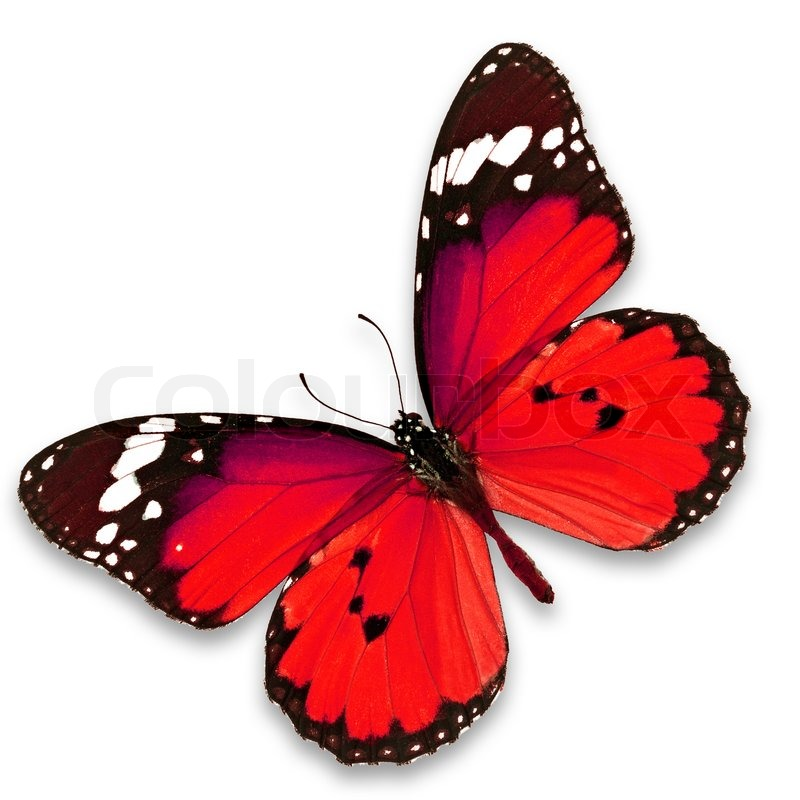 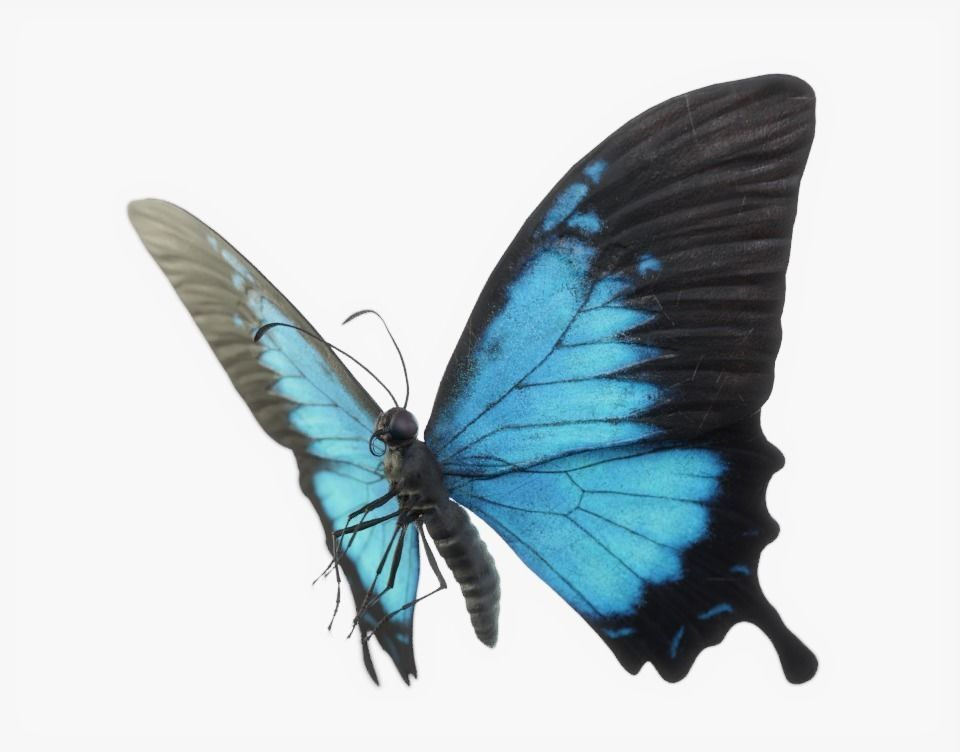 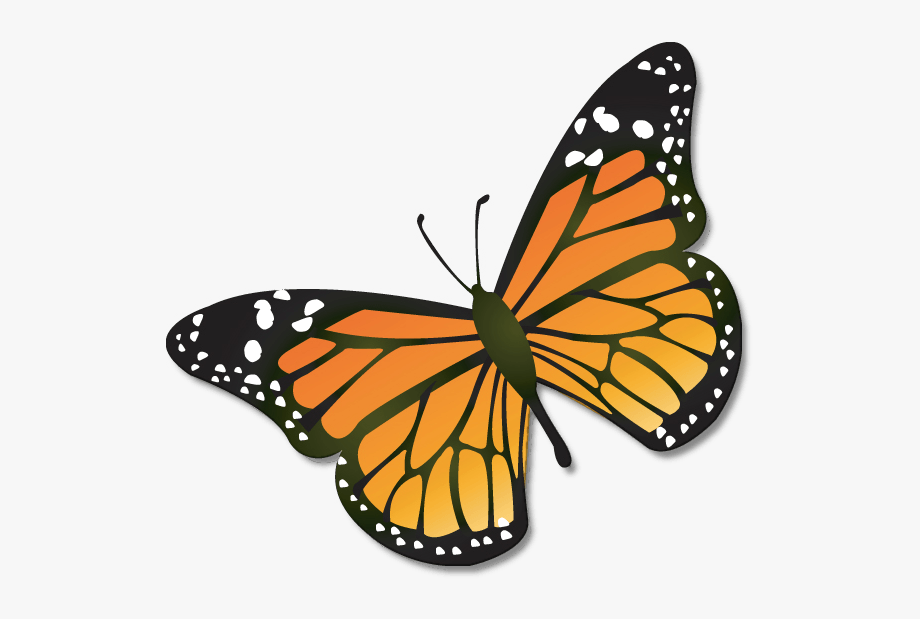 Kaip tu manai, kas yra šeima?
1.
Tai žmonės, kurie su tavimi praleidžia daug laiko – mokosi ir žaidžia kartu su tavimi.
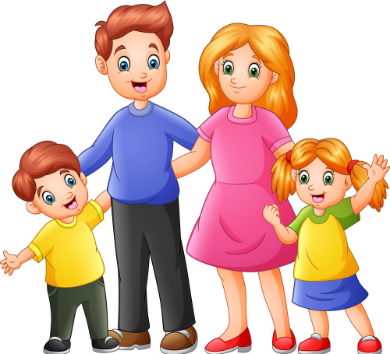 2.
Tai žmonės ,kurie nuolat tau padeda, lankosi tavo namuose ir tave prižiūri.
3.
Tai žmonės, kurie gyvena kartu ir vieni kitais rūpinasi.
Papasakok, kas gyvena kartu su tavimi.
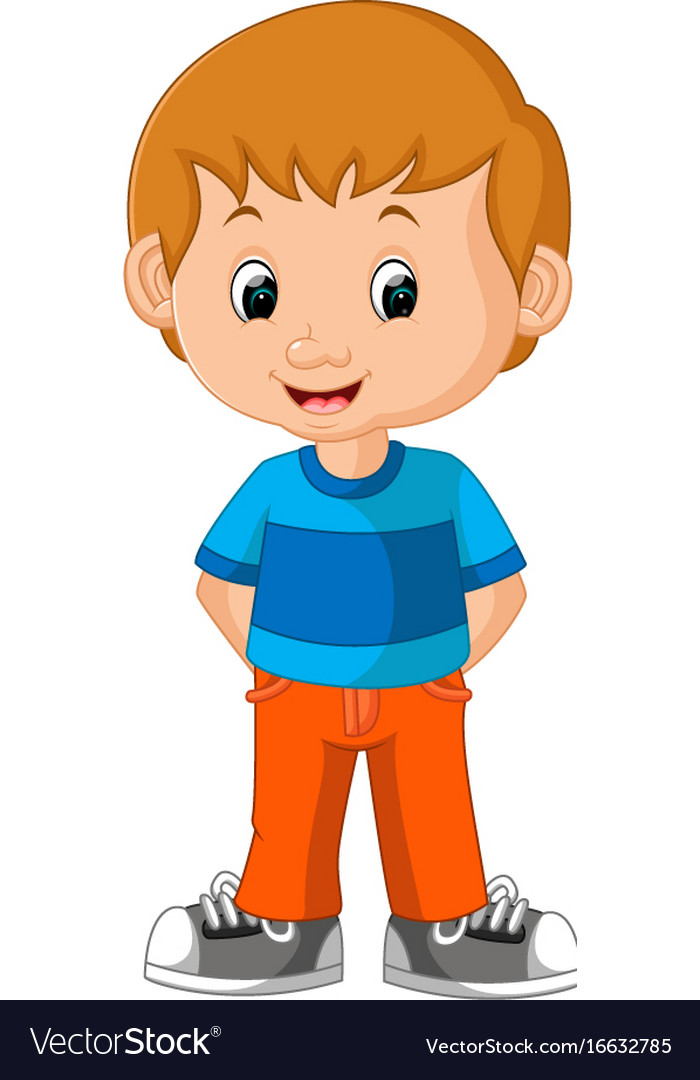 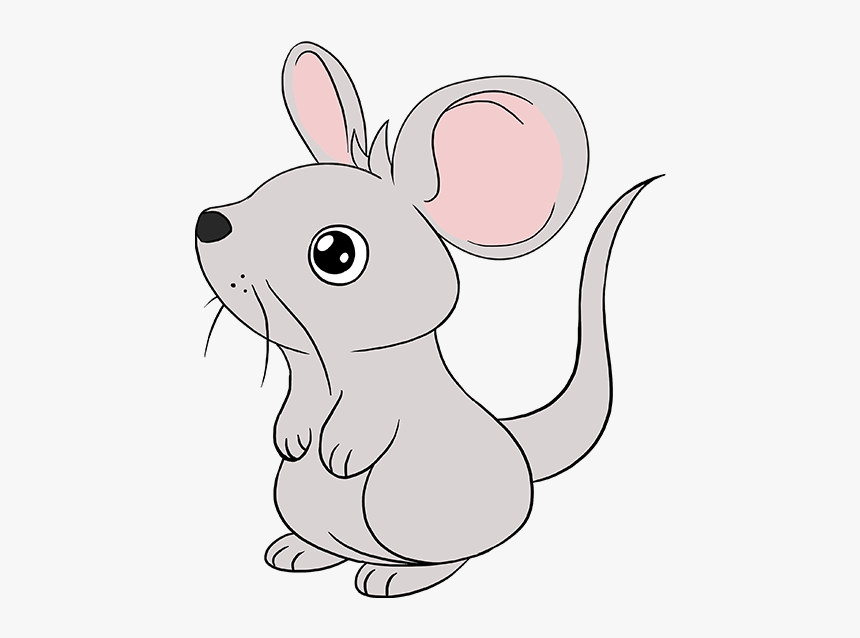 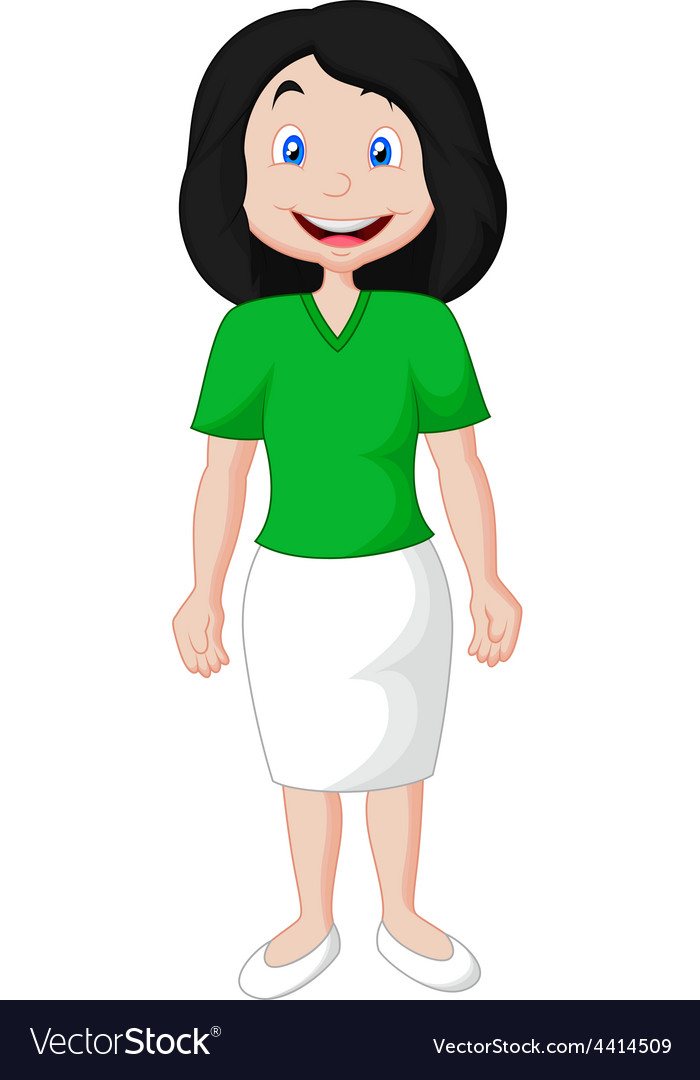 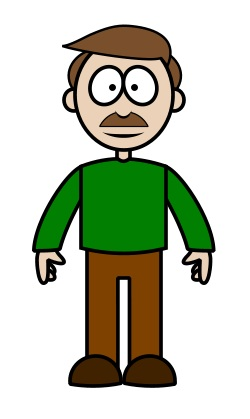 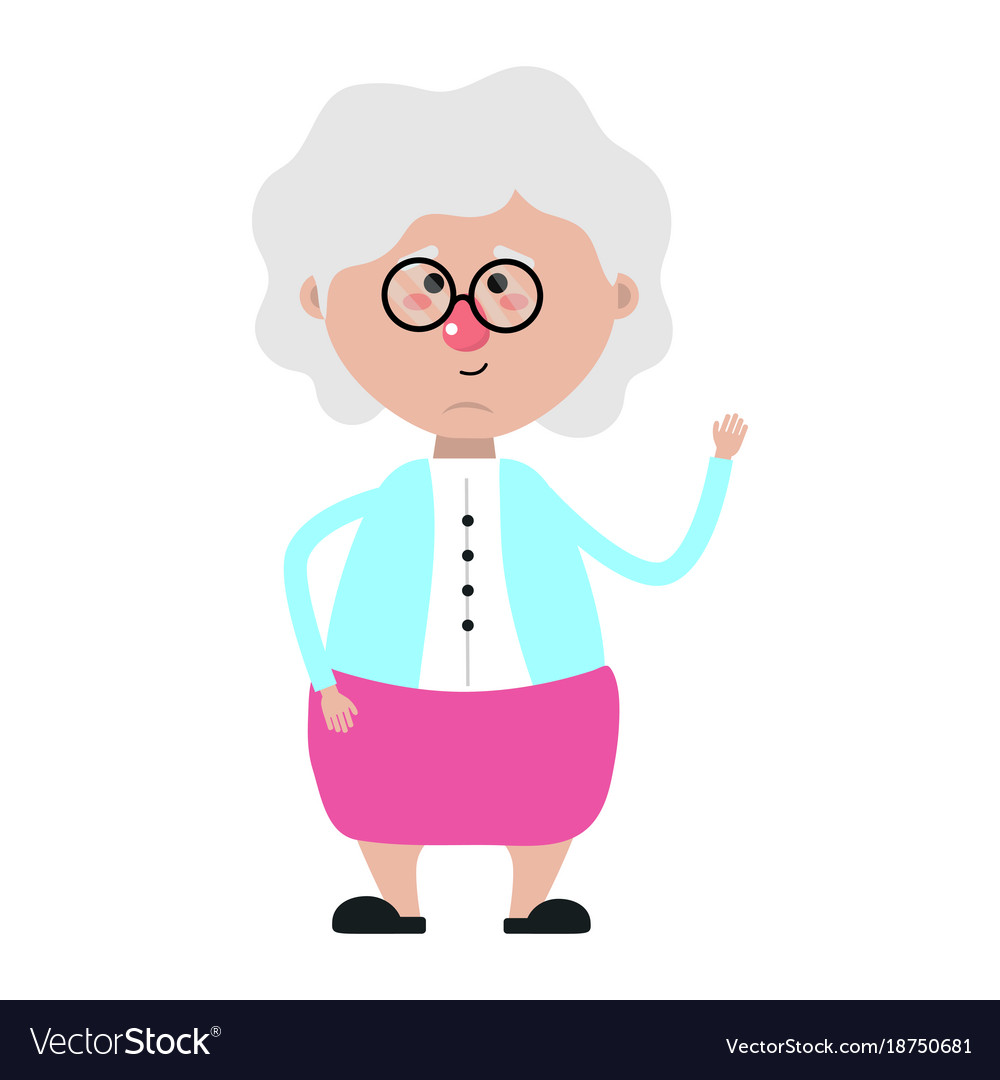 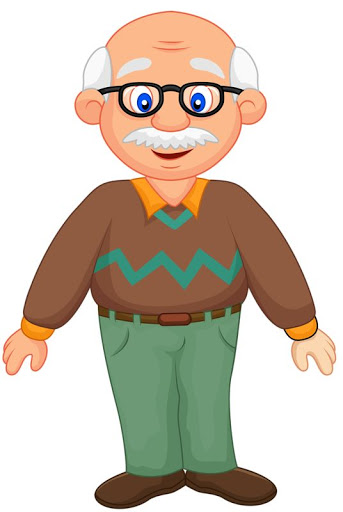 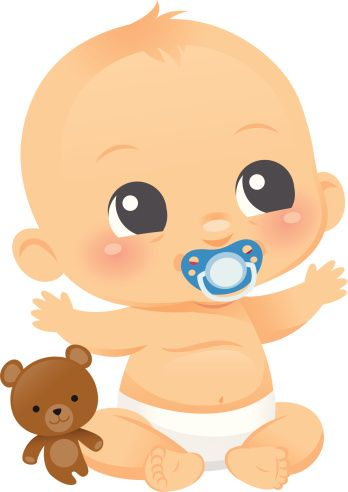 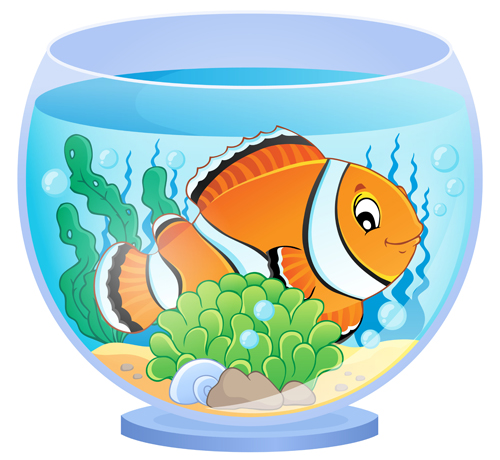 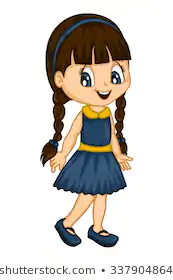 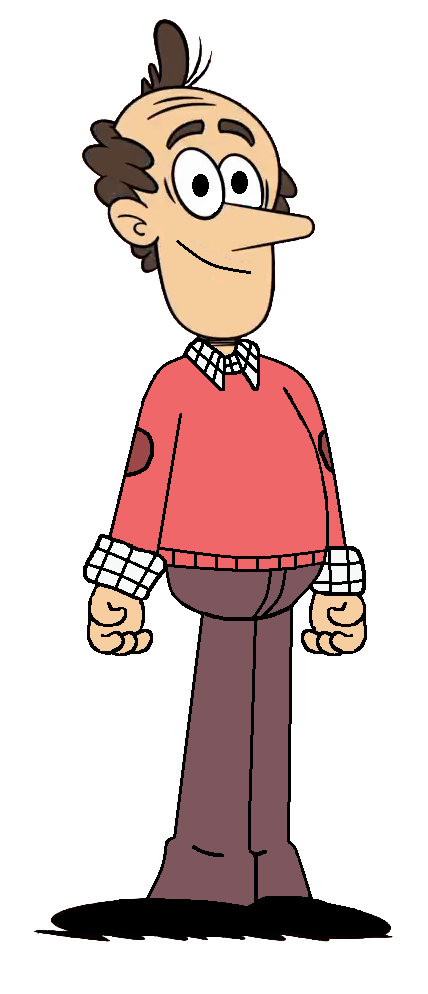 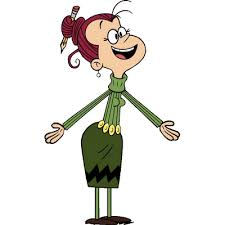 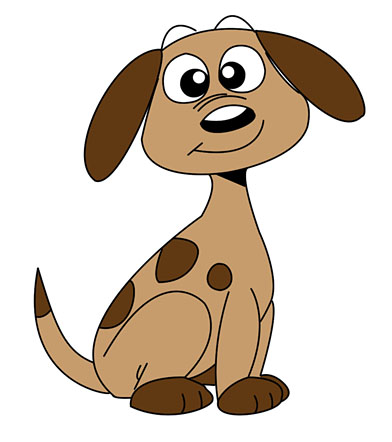 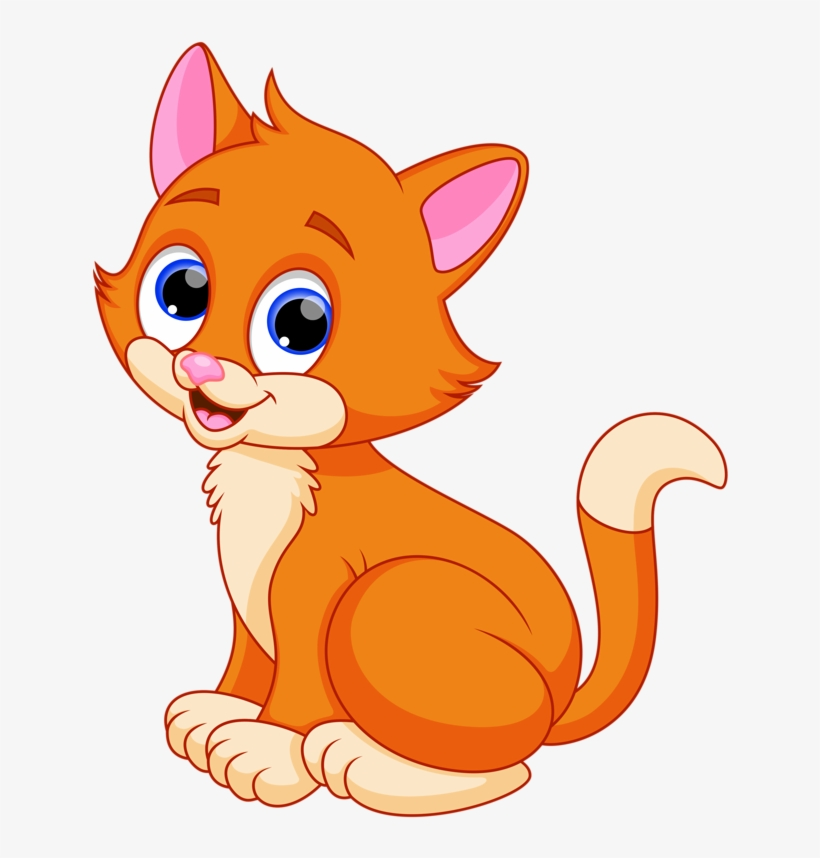 Pasakyk, kiek narių sudaro kiekvieną iš šių šeimų.
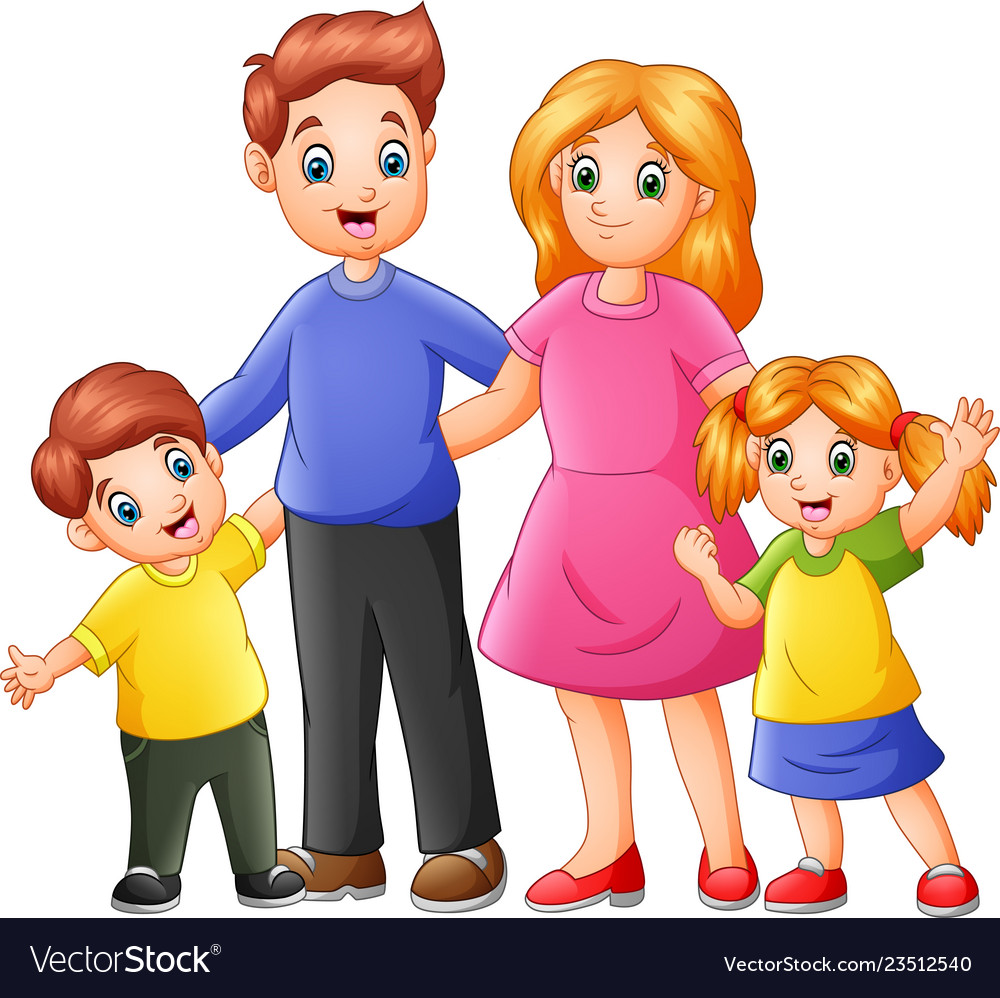 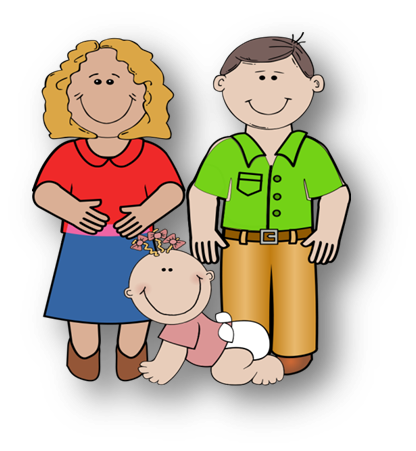 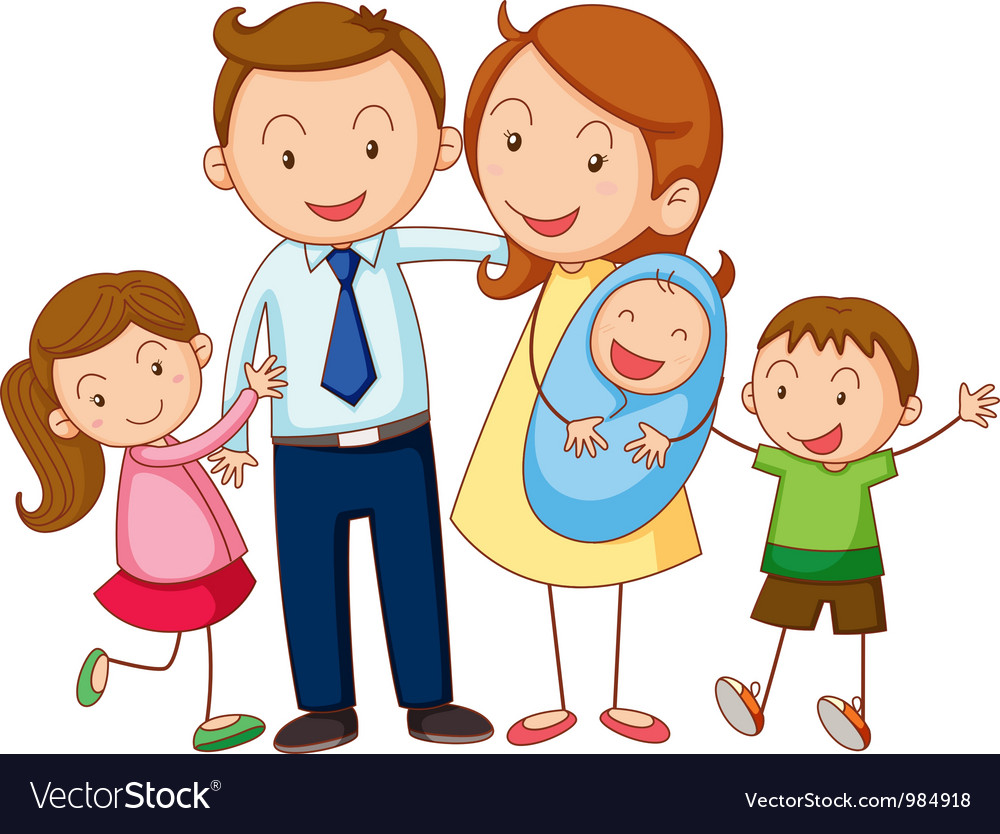 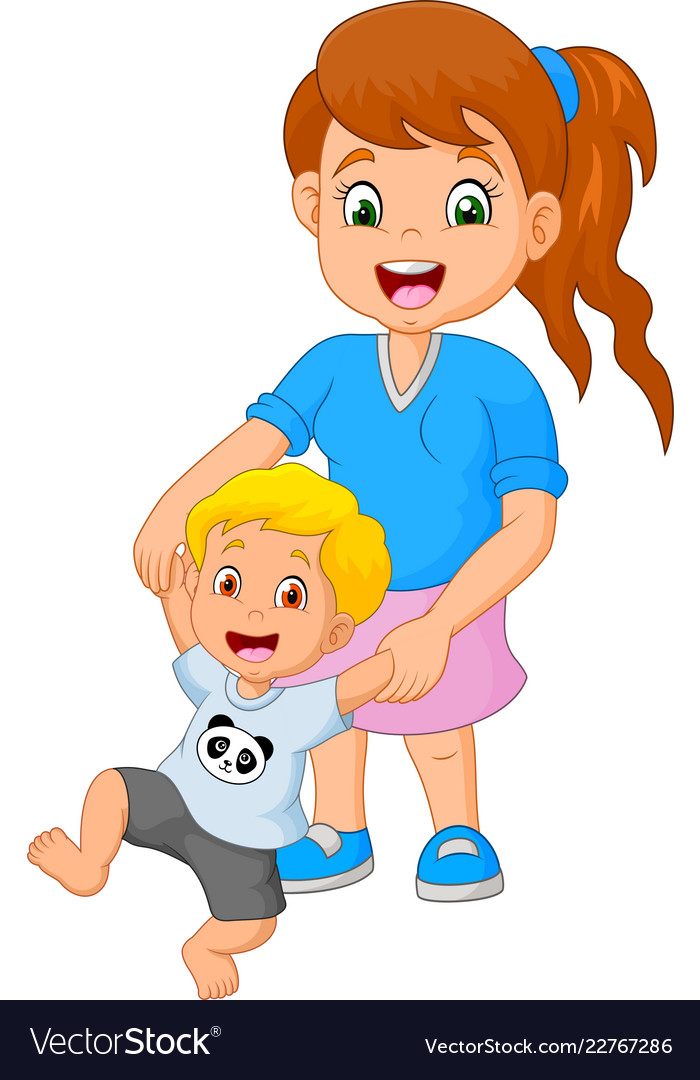 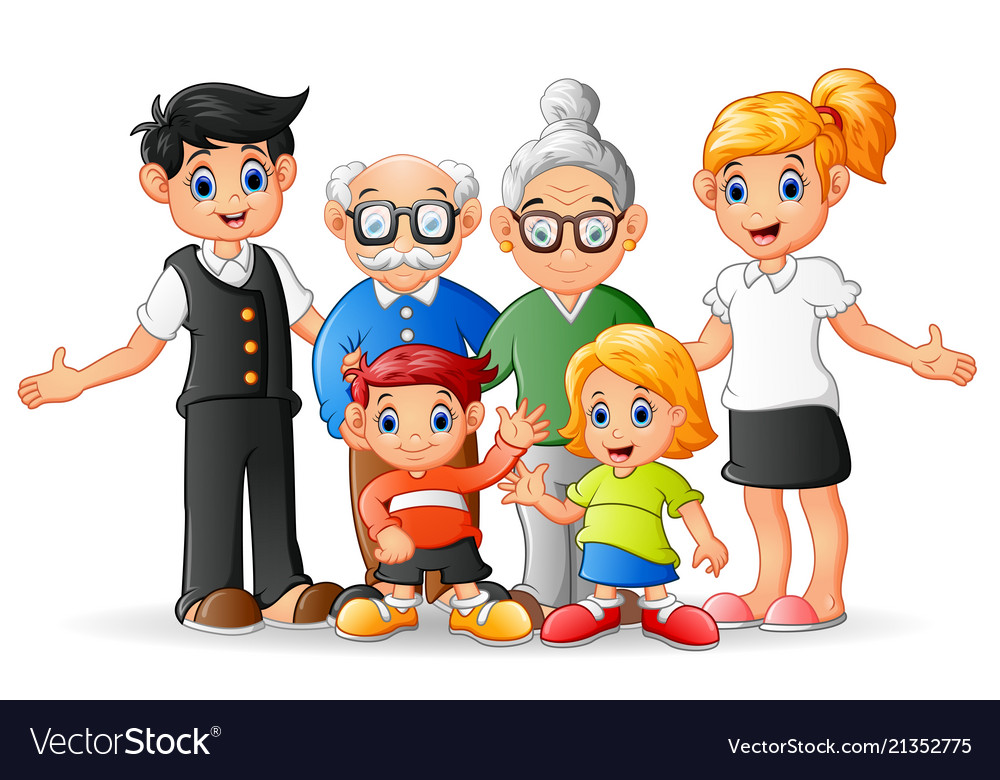 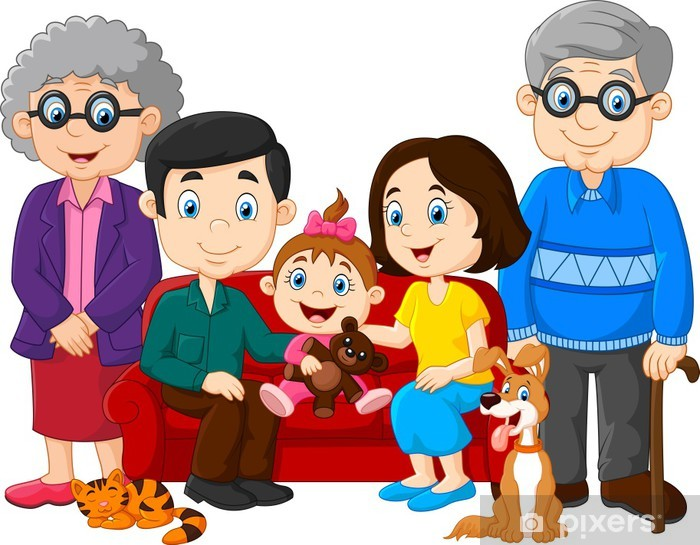 Kiek narių yra tavo šeimoje?
3
2
Daugiau nei 7
5
4
6
7
Išvardink savo šeimos narius.
Kas šeimoje svarbiausia?
Kiekvienam galvoti apie savo darbus ir stengtis juos patiems atlikti .
Nesikišti į savo šeimos narių reikalus.
Pasakyti, kad visus labai mylit.
Rūpintis ir padėti vieni kitiems.
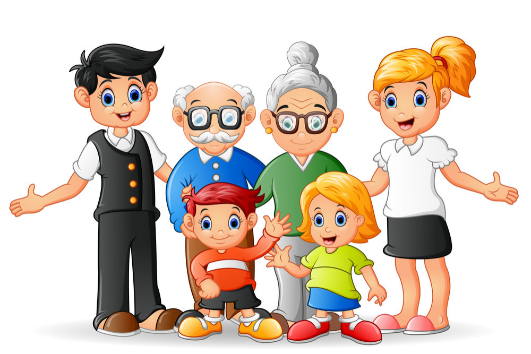 Kuo tavo šeimos nariai vieni kitiems padeda?
Nusiraminti
Apsipirkti
Praleisti laisvalaikį kartu
Ką nors sutaisyti
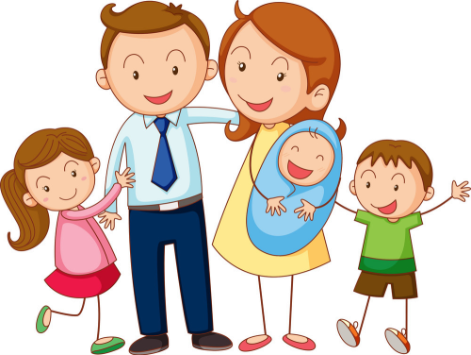 Padeda išspręsti problemas, konfliktus
Pagaminti maistą
Sutvarkyti namus, aplinką
Atlikti įvairias užduotis
Pamąstyk, kokius darbus tu namie gali atlikti pats ?
Prižiūrėti savo augintinį, juo rūpintis.
Pagloboti mažesnę sesutę ar broliuką.
Išnešti šiukšles.
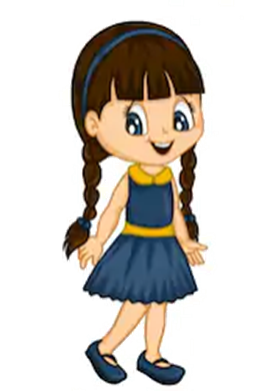 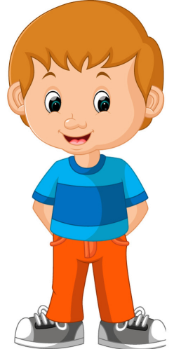 Palaistyti gėles.
Nuvalyti dulkes.
Suplauti indus.
Susitvarkyti savo kambarį.
Pasakyk, kokius darbus tu atlieki namuose.
Išvardink, kokius darbus namie dirba šie šeimos nariai.
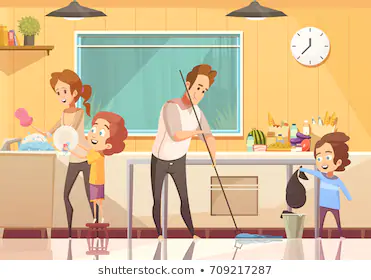 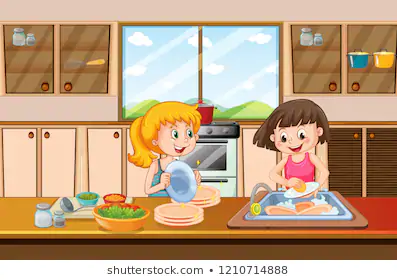 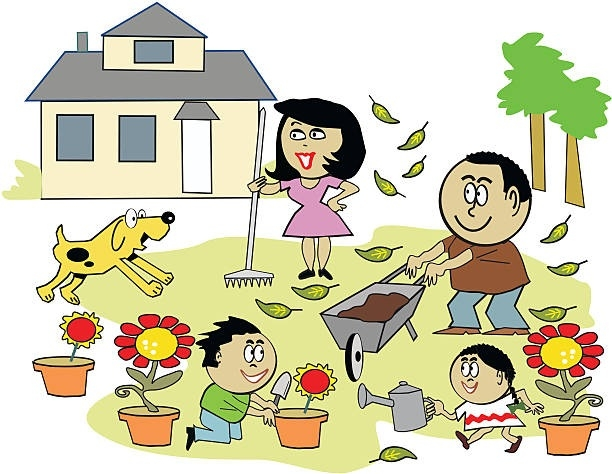 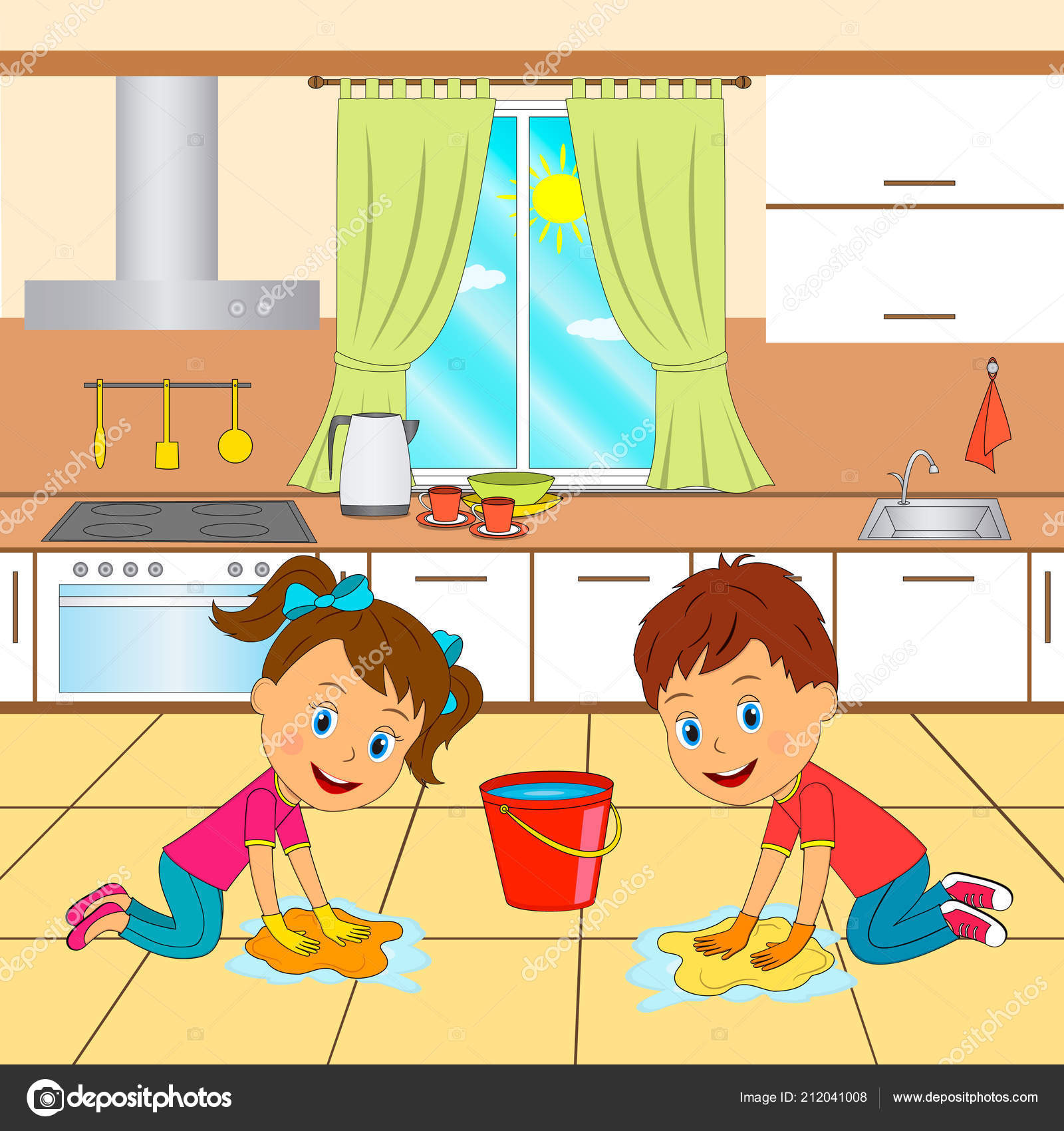 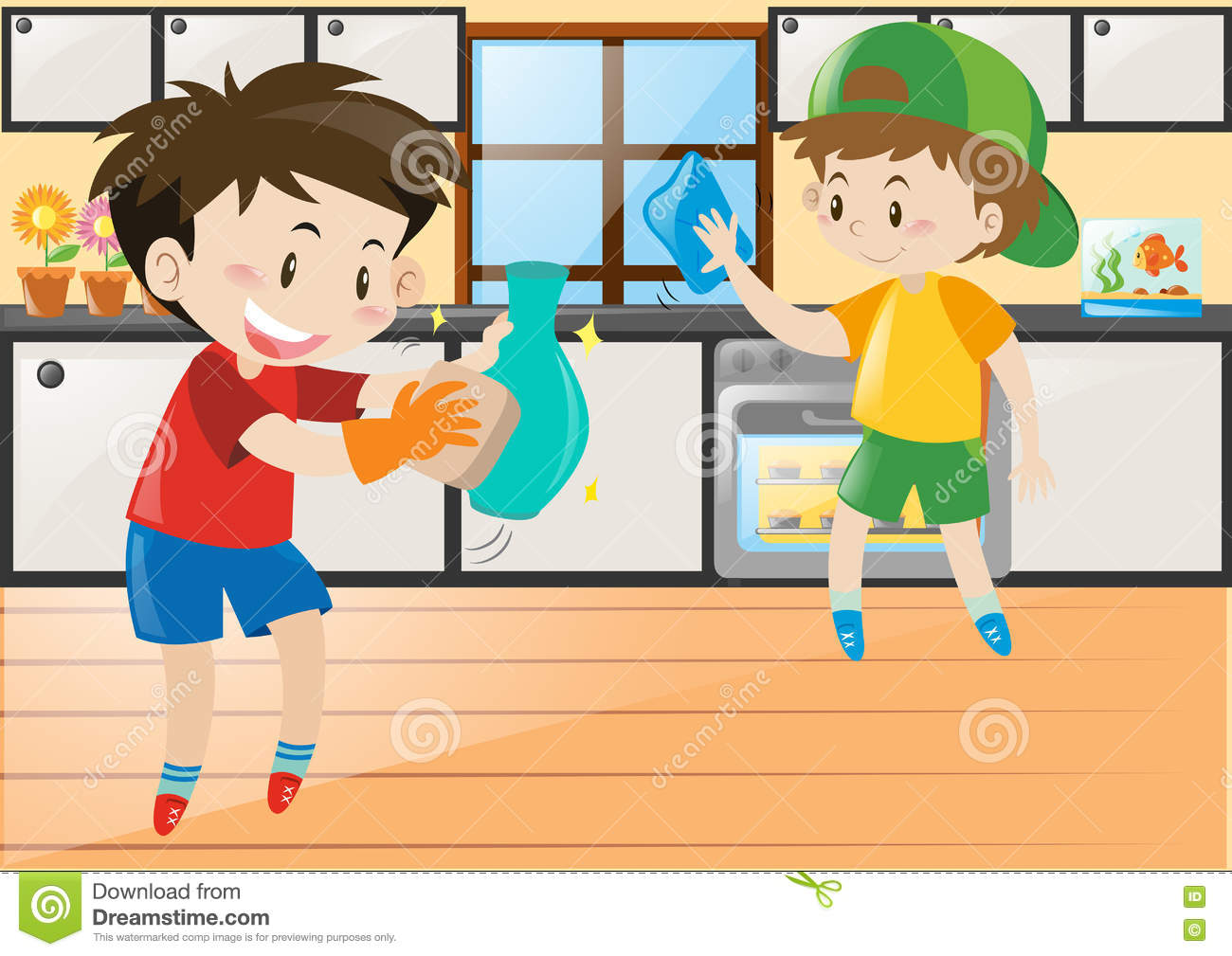 Šeimoje būna daug linksmų dienų, nes  mėgsta švęsti įvairias šventes. 
Kaip manai, kodėl žmonės švenčia?
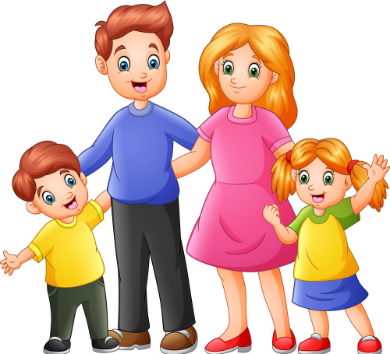 Nori pasipuošti ir pasirodyti vieni prieš kitus.
Neturi ką veikti.
Jiems patinka švęsti, šokti ir linksmintis visiems kartu.
Kokios spalvos pasirinkai atsakymą ?
Kokias šventes švenčia tavo šeima?
Šv. Velykas
Vardadienius
Valstybines šventes
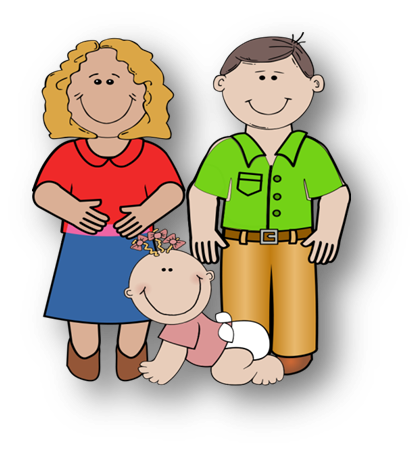 Naujus metus
Gimtadienius
Šv. Kalėdas ir Kūčias
Mamytės, Tėvelio dieną
Jei namuose šventi,
kaip manai, kas turi ruošti šeimos šventes?
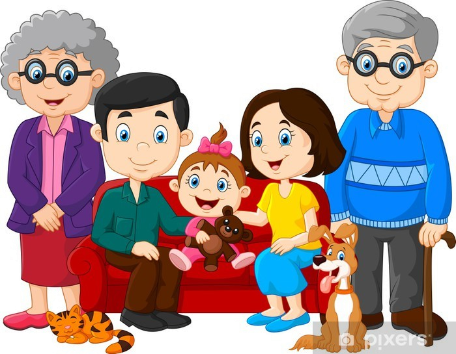 Vaikai
Tėvai
Šeimos artimieji ir giminaičiai
Seneliai
Visi atsakymai teisingi
Na štai ir pakalbėjome apie šeimą.
O kaip gi jūs viską supratote?
Pabandykite save įsivertinti.
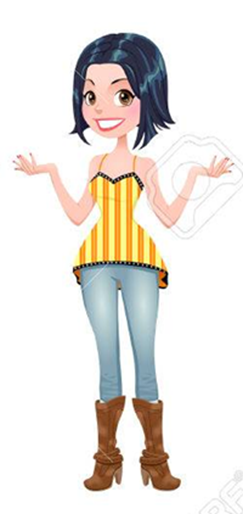 Suprantu, kuo ypatingas gyvenimas šeimoje. Esu pilnavertis jos narys-žinau kuo galiu padėti savo šeimai.
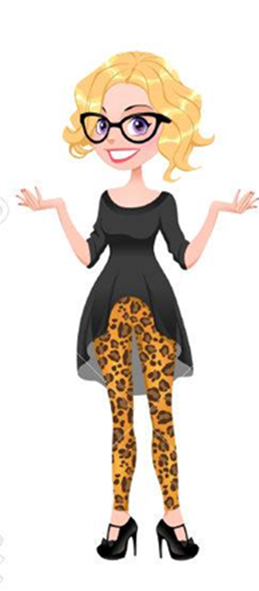 Savo šeimą gerai pažįstu. Galiu padėti nudirbti kai kuriuos darbus.
Nežinau, kas yra šeima ir  manau, kad daugumą darbų turi atlikti suaugusieji.
Šaunuoliai!
Puikiai padirbėjot !
Iki pasimatymo !
Iki pasimatymo !
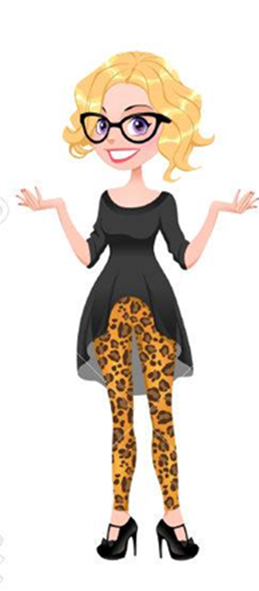 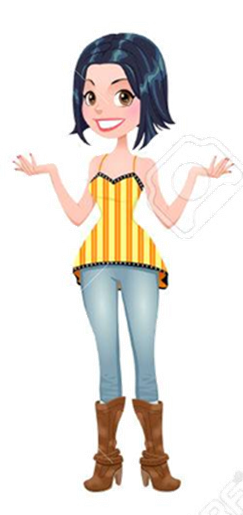 Atliktus darbus nufotografuokite ir siuskite:
rasabarv72@gmail.com  
aisguob@gmail.com